Murach's MySQL, C3
© 2015, Mike Murach & Associates, Inc.
Slide 1
Murach's MySQL, C3
© 2015, Mike Murach & Associates, Inc.
Slide 2
Murach's MySQL, C3
© 2015, Mike Murach & Associates, Inc.
Slide 3
Murach's MySQL, C3
© 2015, Mike Murach & Associates, Inc.
Slide 4
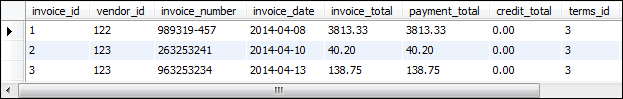 Murach's MySQL, C3
© 2015, Mike Murach & Associates, Inc.
Slide 5
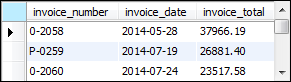 Murach's MySQL, C3
© 2015, Mike Murach & Associates, Inc.
Slide 6
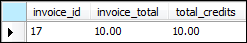 Murach's MySQL, C3
© 2015, Mike Murach & Associates, Inc.
Slide 7
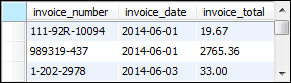 Murach's MySQL, C3
© 2015, Mike Murach & Associates, Inc.
Slide 8
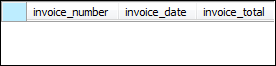 Murach's MySQL, C3
© 2015, Mike Murach & Associates, Inc.
Slide 9
Murach's MySQL, C3
© 2015, Mike Murach & Associates, Inc.
Slide 10
Murach's MySQL, C3
© 2015, Mike Murach & Associates, Inc.
Slide 11
Murach's MySQL, C3
© 2015, Mike Murach & Associates, Inc.
Slide 12
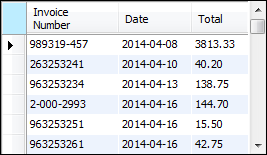 Murach's MySQL, C3
© 2015, Mike Murach & Associates, Inc.
Slide 13
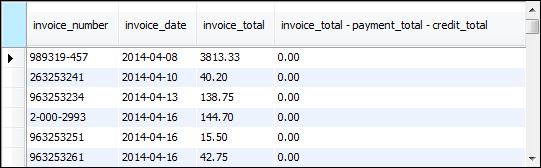 Murach's MySQL, C3
© 2015, Mike Murach & Associates, Inc.
Slide 14
Murach's MySQL, C3
© 2015, Mike Murach & Associates, Inc.
Slide 15
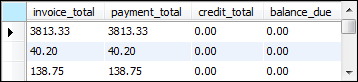 Murach's MySQL, C3
© 2015, Mike Murach & Associates, Inc.
Slide 16
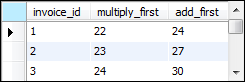 Murach's MySQL, C3
© 2015, Mike Murach & Associates, Inc.
Slide 17
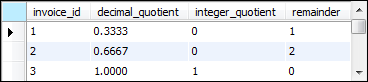 Murach's MySQL, C3
© 2015, Mike Murach & Associates, Inc.
Slide 18
Murach's MySQL, C3
© 2015, Mike Murach & Associates, Inc.
Slide 19
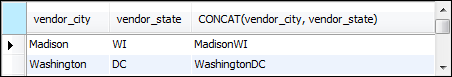 Murach's MySQL, C3
© 2015, Mike Murach & Associates, Inc.
Slide 20
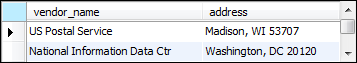 Murach's MySQL, C3
© 2015, Mike Murach & Associates, Inc.
Slide 21
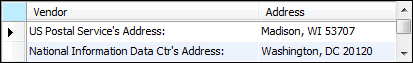 Murach's MySQL, C3
© 2015, Mike Murach & Associates, Inc.
Slide 22
Murach's MySQL, C3
© 2015, Mike Murach & Associates, Inc.
Slide 23
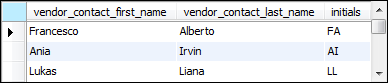 Murach's MySQL, C3
© 2015, Mike Murach & Associates, Inc.
Slide 24
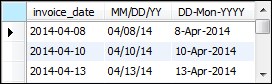 Murach's MySQL, C3
© 2015, Mike Murach & Associates, Inc.
Slide 25
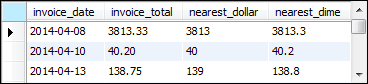 Murach's MySQL, C3
© 2015, Mike Murach & Associates, Inc.
Slide 26
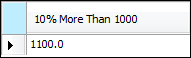 Murach's MySQL, C3
© 2015, Mike Murach & Associates, Inc.
Slide 27
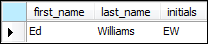 Murach's MySQL, C3
© 2015, Mike Murach & Associates, Inc.
Slide 28
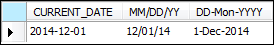 Murach's MySQL, C3
© 2015, Mike Murach & Associates, Inc.
Slide 29
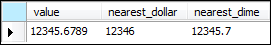 Murach's MySQL, C3
© 2015, Mike Murach & Associates, Inc.
Slide 30
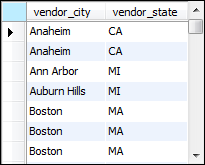 Murach's MySQL, C3
© 2015, Mike Murach & Associates, Inc.
Slide 31
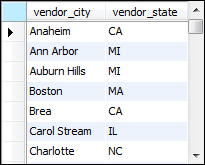 Murach's MySQL, C3
© 2015, Mike Murach & Associates, Inc.
Slide 32
Murach's MySQL, C3
© 2015, Mike Murach & Associates, Inc.
Slide 33
Murach's MySQL, C3
© 2015, Mike Murach & Associates, Inc.
Slide 34
Murach's MySQL, C3
© 2015, Mike Murach & Associates, Inc.
Slide 35
Murach's MySQL, C3
© 2015, Mike Murach & Associates, Inc.
Slide 36
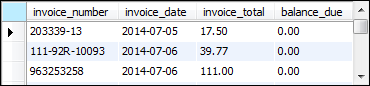 Murach's MySQL, C3
© 2015, Mike Murach & Associates, Inc.
Slide 37
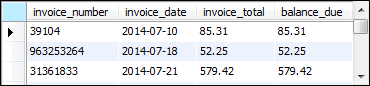 Murach's MySQL, C3
© 2015, Mike Murach & Associates, Inc.
Slide 38
Murach's MySQL, C3
© 2015, Mike Murach & Associates, Inc.
Slide 39
Murach's MySQL, C3
© 2015, Mike Murach & Associates, Inc.
Slide 40
Murach's MySQL, C3
© 2015, Mike Murach & Associates, Inc.
Slide 41
Murach's MySQL, C3
© 2015, Mike Murach & Associates, Inc.
Slide 42
Murach's MySQL, C3
© 2015, Mike Murach & Associates, Inc.
Slide 43
Murach's MySQL, C3
© 2015, Mike Murach & Associates, Inc.
Slide 44
Murach's MySQL, C3
© 2015, Mike Murach & Associates, Inc.
Slide 45
Murach's MySQL, C3
© 2015, Mike Murach & Associates, Inc.
Slide 46
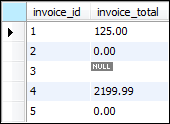 Murach's MySQL, C3
© 2015, Mike Murach & Associates, Inc.
Slide 47
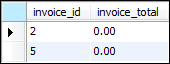 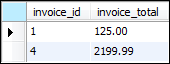 Murach's MySQL, C3
© 2015, Mike Murach & Associates, Inc.
Slide 48
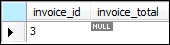 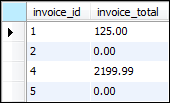 Murach's MySQL, C3
© 2015, Mike Murach & Associates, Inc.
Slide 49
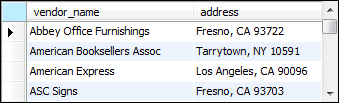 Murach's MySQL, C3
© 2015, Mike Murach & Associates, Inc.
Slide 50
Murach's MySQL, C3
© 2015, Mike Murach & Associates, Inc.
Slide 51
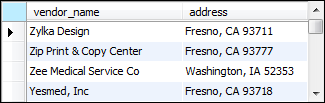 Murach's MySQL, C3
© 2015, Mike Murach & Associates, Inc.
Slide 52
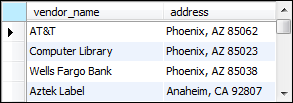 Murach's MySQL, C3
© 2015, Mike Murach & Associates, Inc.
Slide 53
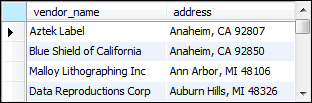 Murach's MySQL, C3
© 2015, Mike Murach & Associates, Inc.
Slide 54
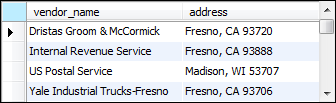 Murach's MySQL, C3
© 2015, Mike Murach & Associates, Inc.
Slide 55
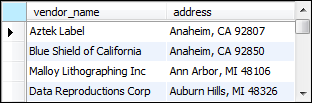 Murach's MySQL, C3
© 2015, Mike Murach & Associates, Inc.
Slide 56
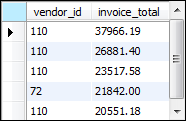 Murach's MySQL, C3
© 2015, Mike Murach & Associates, Inc.
Slide 57
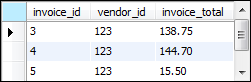 Murach's MySQL, C3
© 2015, Mike Murach & Associates, Inc.
Slide 58
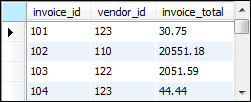 Murach's MySQL, C3
© 2015, Mike Murach & Associates, Inc.
Slide 59